Ορθοδοντική Ι
Διαγνωστική Μεθοδολογία
Δημήτρης Χαλαζωνίτης
[Speaker Notes: Copyright © 2012 D. Halazonetis
Σημείωση: Τα πρόσωπα χωρίς κάλυψη ματιών δεν είναι πραγματικά, αλλά έχουν κατασκευαστεί με τον υπολογιστή.]
Διάγνωση
Πέραν της Περιγραφής:
Διασύνδεση
Συσχετισμοί
Μηχανισμοί
Αιτιολογία
Μελλοντική Εξέλιξη
Οδηγεί προς Σχέδιο Θεραπείας
[Speaker Notes: Η Διάγνωση δεν περιορίζεται στην περιγραφή μιας ανωμαλίας σύγκλεισης, αλλά προχωράει στη διασύνδεση των χαρακτηριστικών της ανωμαλίας μεταξύ τους, στην ανίχνευση των μηχανισμών που έχουν δημιουργήσει την ανωμαλία, και, ει δυνατόν, στην αιτιολογία και τη μελλοντική της εξέλιξη. Έτσι, η διάγνωση οδηγεί προς το σχέδιο θεραπείας. Η διάγνωση στην ορθοδοντική (όπως και σε όλο το φάσμα της ιατρικής) θεωρείται το σημαντικότερο (και δυσκολότερο, πολλές φορές) στάδιο στην αντιμετώπιση του ασθενούς.]
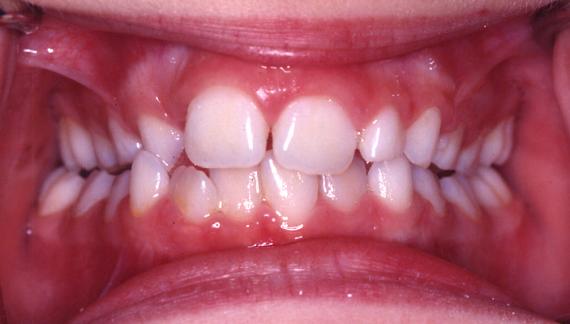 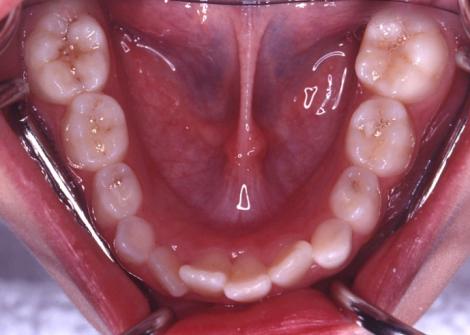 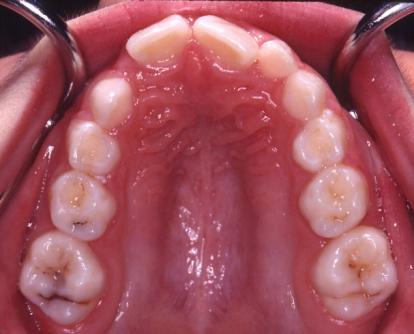 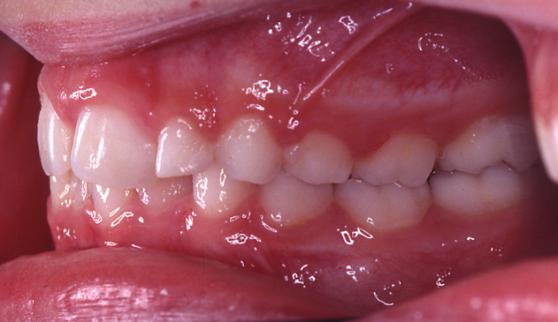 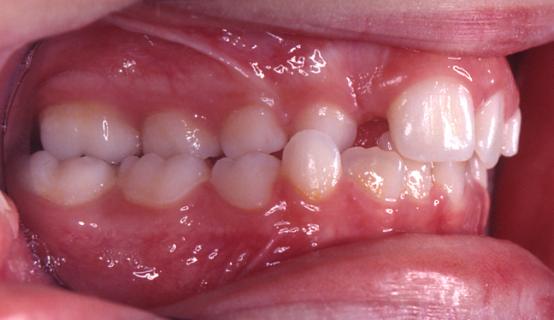 [Speaker Notes: (092018)
Μικτός φραγμός. Μόνιμα δόντια: άνω κεντρικοί, κάτω 4 τομείς, 4 μόνιμοι γομφίοι. Πρώιμο στάδιο μικτού φραγμού, οδοντική ηλικία περίπου 7-8.
Τάξη κατά Angle IIη δεξιά και Iη αριστερά, άρα: IIη Τάξη υποκατηγορία δεξιά.
Οπίσθια ετερόπλευρη σταυροειδής σύγκλειση δεξιά. Ελαφρύς συνωστισμός κάτω τομέων. Απώλεια χώρου για την ανατολή του 12. Μετακίνηση και απόκλιση των 11, 21 προς τα δεξιά. Μη σύμπτωση των οδοντικών μέσων γραμμών (ποια “φταίει”; ερώτηση παγίδα).]
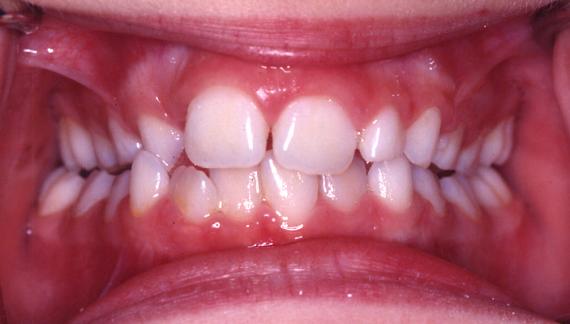 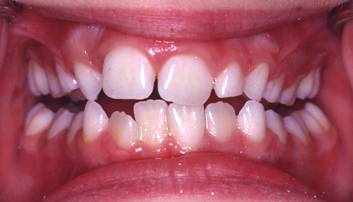 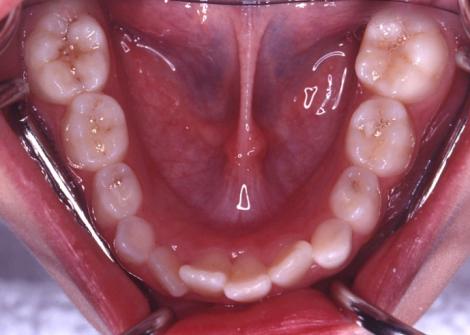 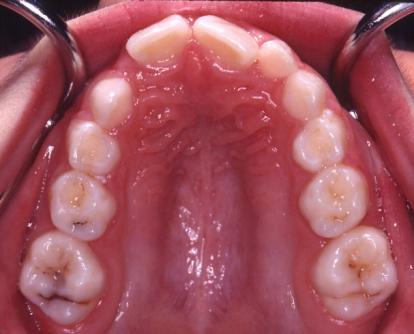 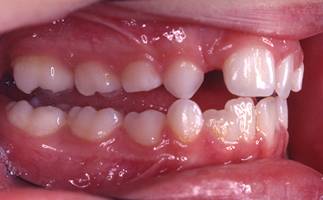 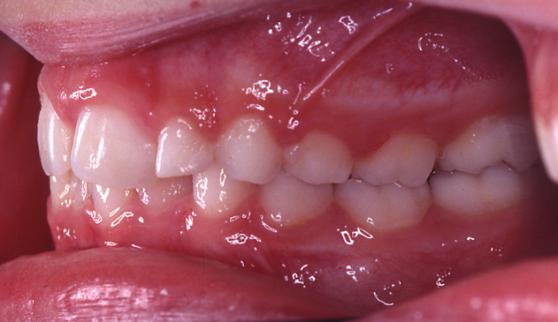 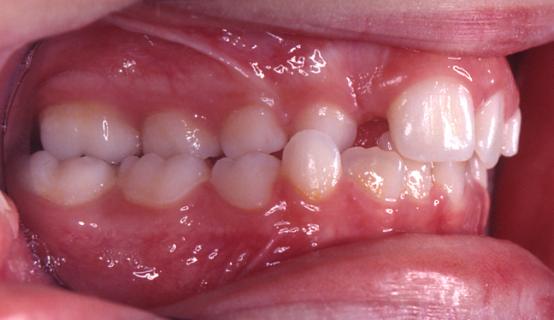 [Speaker Notes: (092018)
Πρόωρη επαφή στον 53, πλαγιολίσθηση της γνάθου προς τα δεξιά. Προσέξτε τις μέσες γραμμές στη θέση κεντρικής σχέσης, καθώς και την “παρειακή” πρόταξη του αριστερού και δεξιού μονίμου γομφίου. Ποιος γομφίος είναι τώρα σε σταυροειδή σύγκλειση; Μπορεί να διορθωθεί η ανωμαλία με εκλεκτικό τροχισμό του 53; Ποια η Τάξη κατά Angle στη δεξιά πλευρά; Ποια μέση γραμμή είναι πιθανότατα η σωστή; Πώς θα το επιβεβαιώσουμε;]
Περιγραφή:
Οπίσθια σταυροειδής
Απόκλιση μέσης γραμμής
Στένωση άνω τόξου
Διάγνωση:
Στένωση άνω τόξου
Πρόωρη επαφή
Πλαγιολίσθηση
Απόκλιση μέσης γραμμής
Οπίσθια σταυροειδής
[Speaker Notes: Περιγραφή: Τα στοιχεία απλώς πεταμένα σε ένα καλάθι.
Διάγνωση: Αιτιολογική και ‘μηχανιστική’ σχέση μεταξύ των διαφόρων στοιχείων. Η εμπιστοσύνη για τη σωστή διάγνωση πηγάζει από την καλή ‘συναρμογή’ των στοιχείων μεταξύ τους.
Η θεραπεία προκύπτει από τη διάγνωση, με την αντιμετώπιση της κορυφής της πυραμίδας. Άρα εδώ πρέπει να διευρύνουμε το άνω οδοντικό τόξο. Άραγε, γιατί είναι στενό;]
Ορθοδοντική μεθοδολογία
Συστηματική συλλογή διαγνωστικών στοιχείων
Επεξεργασία στοιχείων
Διάγνωση
Εναλλακτικά σχέδια θεραπείας
Επιλογή θεραπείας
[Speaker Notes: Τα στάδια αυτά δεν ακολουθούνται κατ’ ανάγκην με αυστηρή σειρά: συνήθως υπάρχει ανάδραση, δηλαδή η επεξεργασία στοιχείων μπορεί να οδηγήσει σε διάγνωση που απαιτεί συλλογή και άλλων στοιχείων για την επιβεβαίωσή της.]
Συλλογή Διαγνωστικών Στοιχείων
Κλινική Εξέταση
[Speaker Notes: Η κλινική εξέταση είναι η σημαντικότερη πηγή πληροφοριών.]
Συλλογή Διαγνωστικών Στοιχείων
Κλινική Εξέταση
Κλινική Εξέταση
[Speaker Notes: Η κλινική εξέταση είναι η σημαντικότερη πηγή πληροφοριών. Το είπαμε αυτό.]
Συλλογή Διαγνωστικών Στοιχείων
Κλινική Εξέταση
Κλινική Εξέταση
Κλινική Εξέταση
Εξωστοματική (Προσώπου)
Ενδοστοματική
Μαλακά Μόρια
Δόντια
Σύγκλειση
[Speaker Notes: Η κλινική εξέταση είναι η σημαντικότερη πηγή πληροφοριών. Έτσι, για να το χωνέψουμε (και να μη ζητάμε κεφαλομετρική ακτινογραφία χωρίς λόγο).]
Συλλογή Διαγνωστικών Στοιχείων
Κλινική Εξέταση
Κλινική Εξέταση
Κλινική Εξέταση
Εξωστοματική (Προσώπου)
Ενδοστοματική
Μαλακά Μόρια
Δόντια
Σύγκλειση
Εργαστηριακά Διαγνωστικά Μέσα
Εκμαγεία Μελέτης
Φωτογραφίες
Ακτινογραφίες
Πανοραμική
Κεφαλομετρική
[Speaker Notes: Η κλασσική μέθοδος διδασκαλίας είναι η περιγραφή κάθε ενός διαγνωστικού μέσου/διαδικασίας χωριστά. Εδώ προτίμησα να παρουσιάσω χαρακτηριστικές ‘νοσολογικές’ οντότητες και μέσω αυτών να δείξω, αφενός, πώς κάθε διαγνωστικό μέσο εφαρμόζεται και προσφέρει πληροφορίες, αφετέρου, πώς οδηγούμαστε από το ένα στοιχείο στο άλλο ώστε να ξεδιαλύνουμε την υπόθεση και να καταλήξουμε στην τελική διάγνωση. Έτσι θα φανεί καλύτερα η διαδικασία σκέψης: ανακαλύπτω κάτι, από τις γνώσεις που έχω υποψιάζομαι κάτι άλλο, επιλέγω και εφαρμόζω διαγνωστικό μέσο για επιβεβαίωση, ανακαλύπτω, κ.ο.κ.]
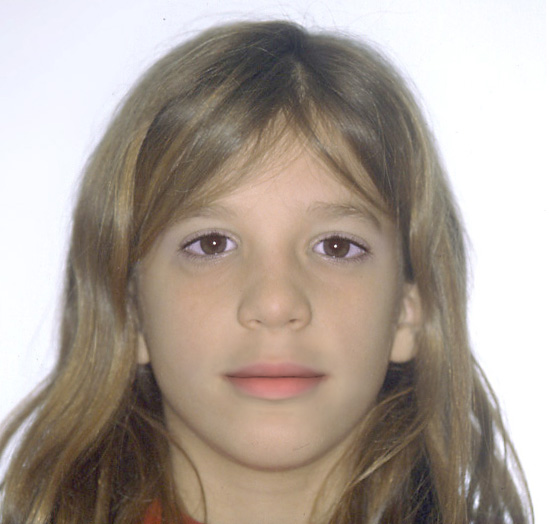 Κατά Μέτωπο:
Συμμετρία
Μέση γραμμή
Τύπος προσώπου
Αναλογία Υψών
[Speaker Notes: Πρώτα, όμως, χρειαζόμαστε μερικές βασικές γνώσεις σχετικά με πρόσωπα και με κεφαλομετρική ακτινογραφία.
Η κλινική εξέταση του προσώπου και η κεφαλομετρική ανάλυση έχουν ουσιαστικά (όπως εφαρμόζονται διαγνωστικώς) τον ίδιο σκοπό: να περιγράψουν / εξετάσουν / διαγνώσουν αν το πρόσωπο είναι ‘φυσιολογικό’ ως προς το σχήμα / τη μορφή του. 
Σκελετικό υπόστρωμα: φυσιολογικό.]
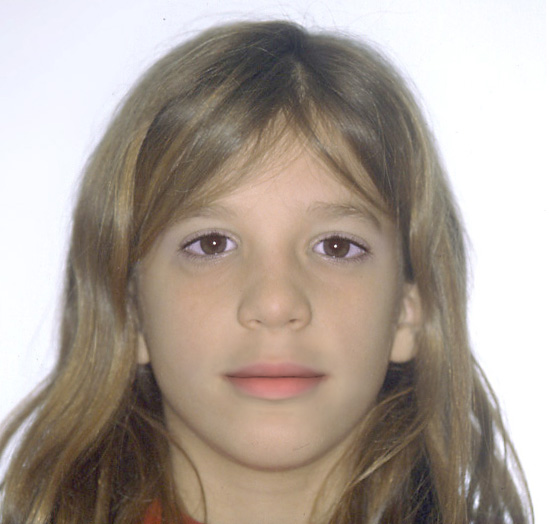 Κατά Μέτωπο:
Συμμετρία
Μέση γραμμή
Τύπος προσώπου
Αναλογία Υψών
[Speaker Notes: Περιοχές ασυμμετρίας μπορεί να είναι: ύψος ματιών, ύψος ώτων, γωνία κάτω γνάθου, παρειές και ζυγωματικά, φρύδια, γωνία του στόματος.]
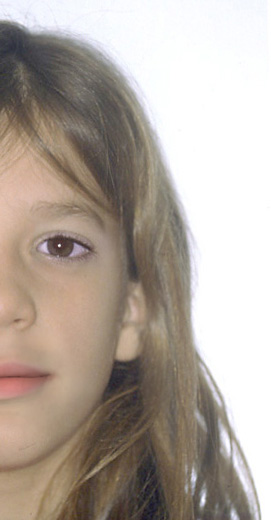 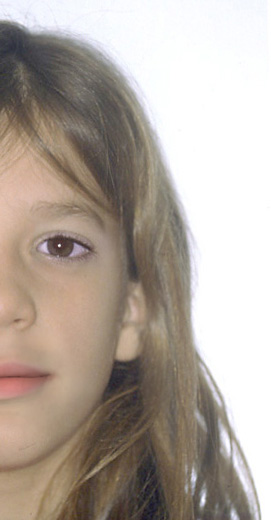 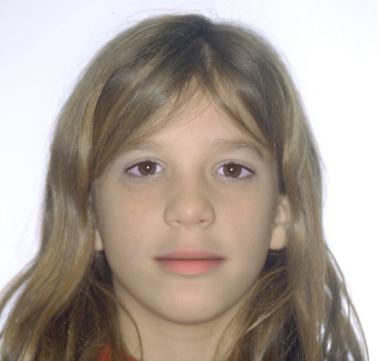 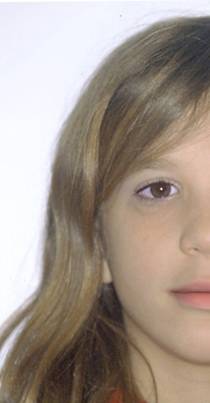 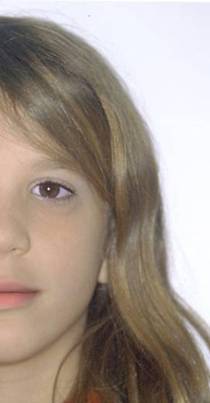 [Speaker Notes: Φυσιολογική ασυμμετρία, εμφανής με σύνθεση του προσώπου από το δεξιό ή το αριστερό ημιμόριο μόνο.]
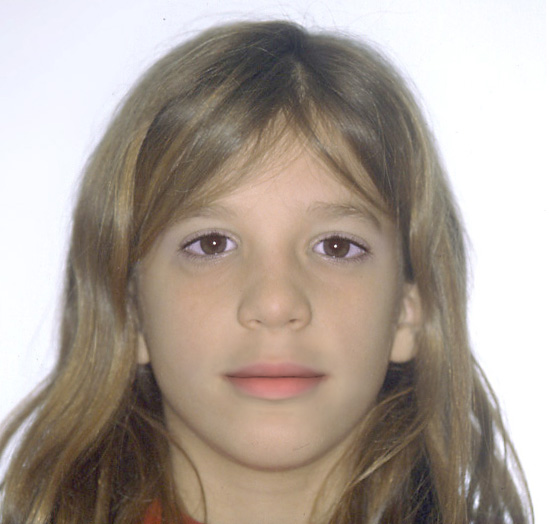 Κατά Μέτωπο:
Συμμετρία
Μέση γραμμή
Τύπος προσώπου
Αναλογία Υψών
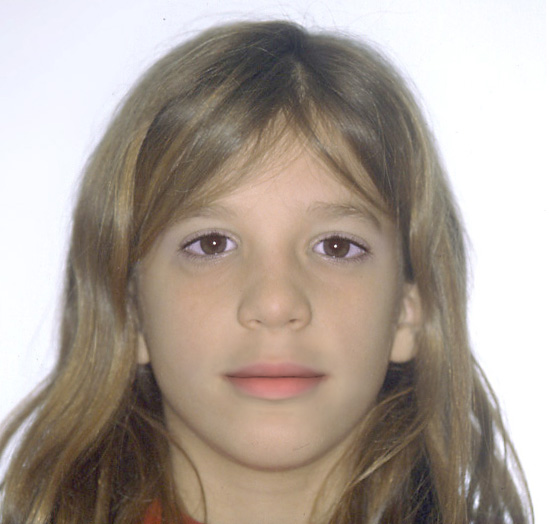 Τύπος προσώπου:
Στρογγύλος
Μέσος
Επιμήκης
[Speaker Notes: Ύψος από μεσόφρυο έως πώγωνα πρέπει να είναι λίγο μεγαλύτερο από το μέγιστο πλάτος του προσώπου.]
Ύψη προσώπου:
Άνω πρόσθιο
Κάτω πρόσθιο
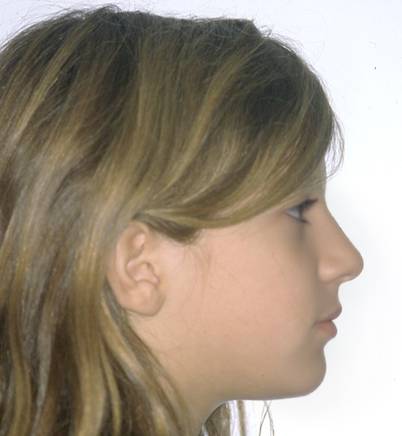 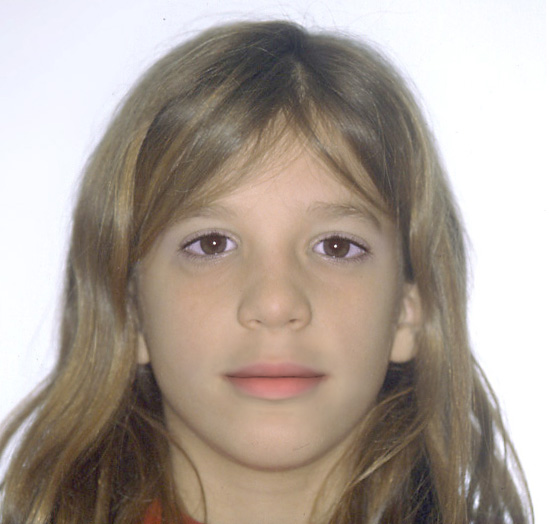 [Speaker Notes: Αναλογίες υψών πρέπει να είναι περίπου 55% / 45%. Μετρώνται κάθετα προς το επίπεδο Φραγκφούρτης.]
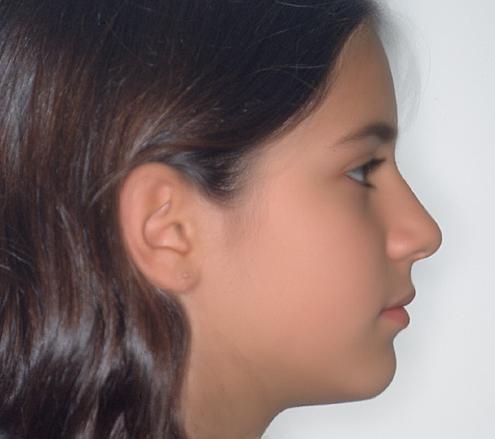 Σκελετικά επίπεδα:
Πρόσθια κρανιακή βάση
Επίπεδο Φραγκφούρτης
Υπερώιο επίπεδο
Επίπεδο βάσεωςκάτω γνάθου
[Speaker Notes: Το επίπεδο Φραγκφούρτης (ορίζεται από τα σημεία Πόριο: άνω σημείο του έξω ακουστικού πόρου, και Κόγχιο: πιο κάτω σημείο του οφθαλμικού κόγχου) και το επίπεδο βάσεως κάτω γνάθου (εφαπτομένη στο χείλος της γνάθου) πρέπει να συγκλείνουν λίγο πίσω από το κεφάλι (γωνία περίπου 25 μοίρες).
Υπερ-αποκλίνοντα επίπεδα δείχνουν κατακόρυφη αυξητική τάση.]
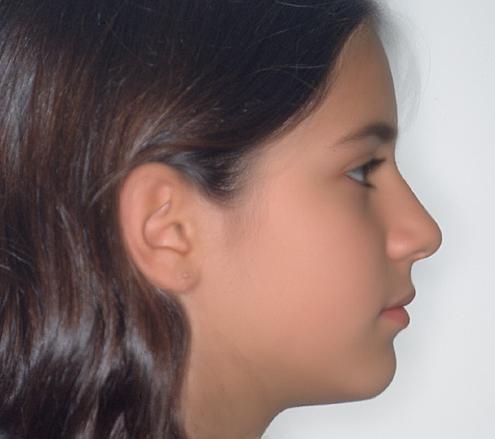 Σκελετικά επίπεδα:
Επίπεδο Φραγκφούρτης
Επίπεδο αρμονίας
Πρόσωπο:
Κυρτό
Ορθογναθικό
Κοίλο
[Speaker Notes: Η κυρτότητα αξιολογείται από τη θέση του άνω χείλους, του κάτω χείλους και του πώγωνα σε σχέση με το επίπεδο αρμονίας (κάθετο στο Φραγκφούρτης και διέρχεται από ριζορρίνιο).
Άνω χείλος πολύ μπροστά: κυρτό πρόσωπο με πρόβλημα μάλλον στην άνω γνάθο.
Πώγωνας πολύ πίσω από τη γραμμή αρμονίας: κυρτό πρόσωπο με πρόβλημα μάλλον στην κάτω γνάθο.]
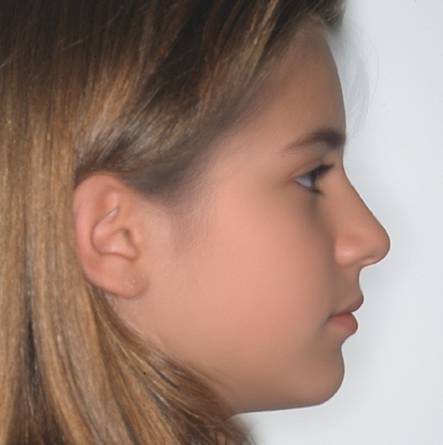 Αισθητικό
επίπεδο
[Speaker Notes: Αξιολογήστε την προσθιοπίσθια θέση των χειλέων σε σχέση με το αισθητικό επίπεδο.
Η αύξηση της μύτης και του πώγωνα προκαλεί σχετική ‘οπισθοχώρηση’ των χειλέων σε σχέση με το αισθητικό επίπεδο, με την ηλικία.]
Κεφαλομετρική ακτινογραφία
Σταθερές συνθήκες λήψης
Συγκρίσιμες
Κεφαλοστάτης (Hofrath, Broadbent, 1931)
[Speaker Notes: Η κεφαλομετρική ακτινογραφία/ανάλυση θεωρείται ΕΠΙΚΟΥΡΙΚΟ διαγνωστικό μέσο! (αυτό σημαίνει ότι δεν λαμβάνουμε τα αποτελέσματα της ανάλυσης κατά γράμμα)]
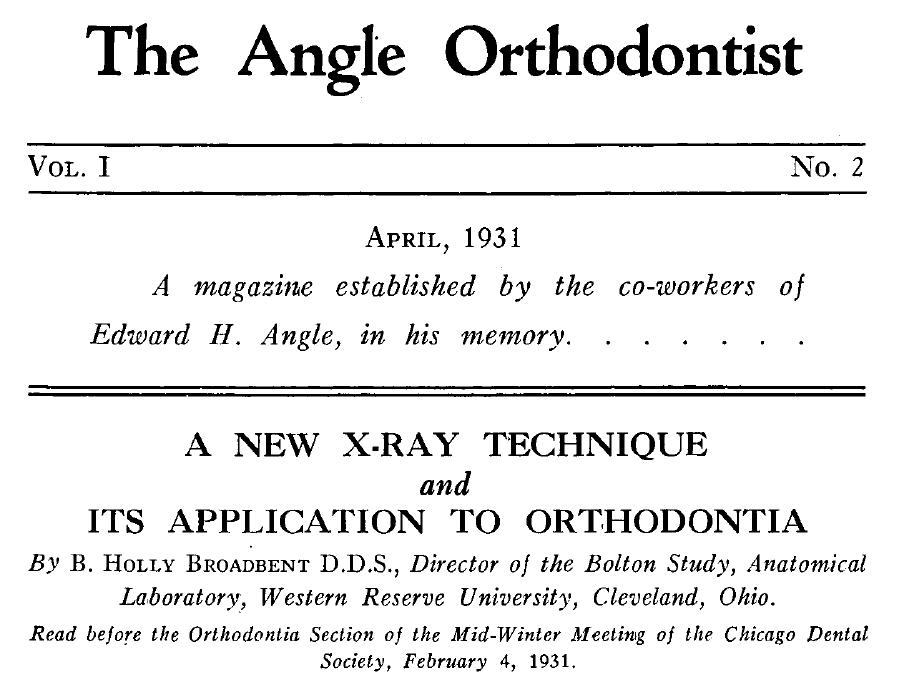 www.angle.org
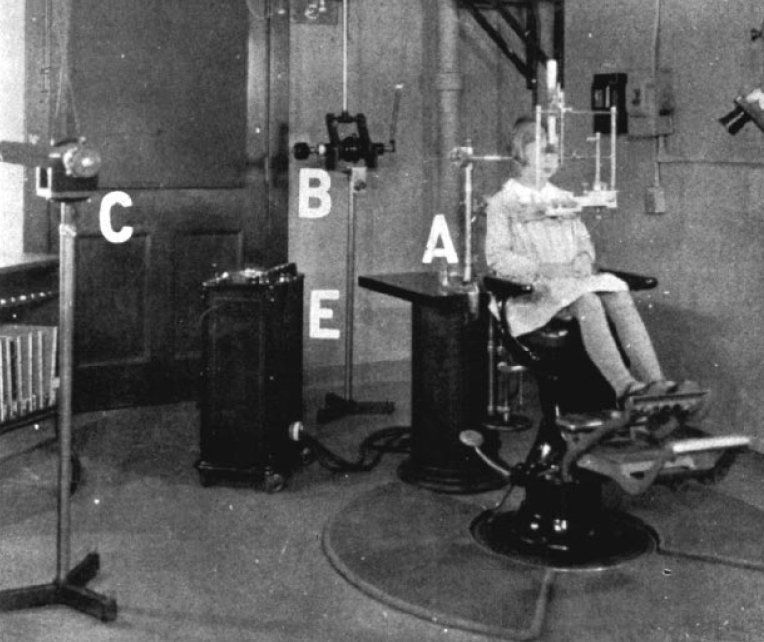 Broadbent BH. A new x-ray technique and its application to Orthodontia. Angle Orthod 1931;1:45-66
[Speaker Notes: Δύο πηγές ακτίνων Χ (B, C) για λήψη πλαγίας και οπισθοπρόσθιας κεφαλομετρικής ακτινογραφίας.]
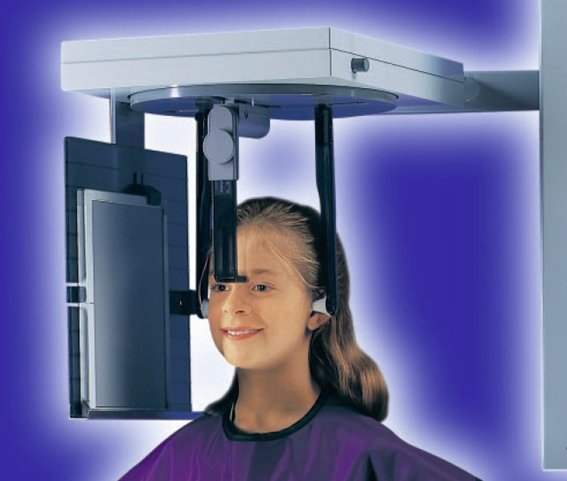 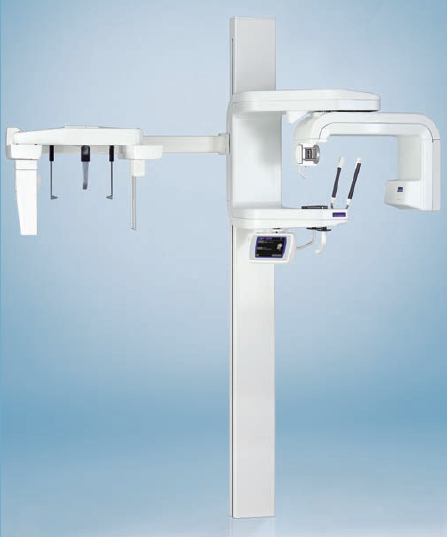 [Speaker Notes: Σύγχρονα μηχανήματα]
[Speaker Notes: Διαφορική μεγέθυνση αντικειμένων. Όσο πιο κοντά στην πηγή των ακτίνων, τόσο μεγαλύτερη η μεγέθυνση.]
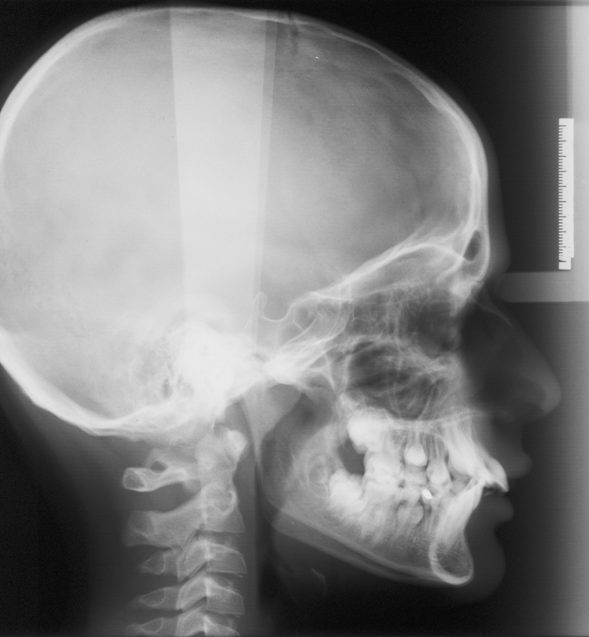 [Speaker Notes: Προσέξτε το υποδεκάμετρο, για τον υπολογισμό της μεγέθυνσης (των στοιχείων που βρίσκονται στο μέσο οβελιαίο επίπεδο, όπως και ο χάρακας).]
Α
Δ
Α
Δ
Συμμετρία – διπλό περίγραμμα
Δ
Α
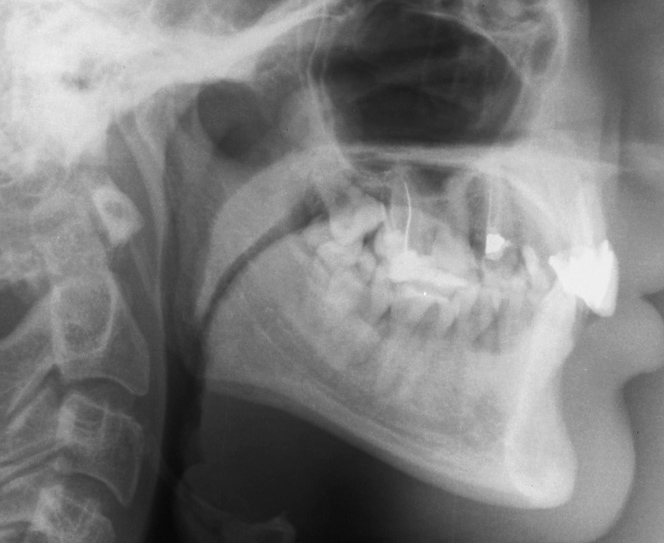 [Speaker Notes: Διαφορική μεγέθυνση δημιουργεί διπλό περίγραμμα της κάτω γνάθου. Ποια άλλα ανατομικά στοιχεία θα είναι διπλά;]
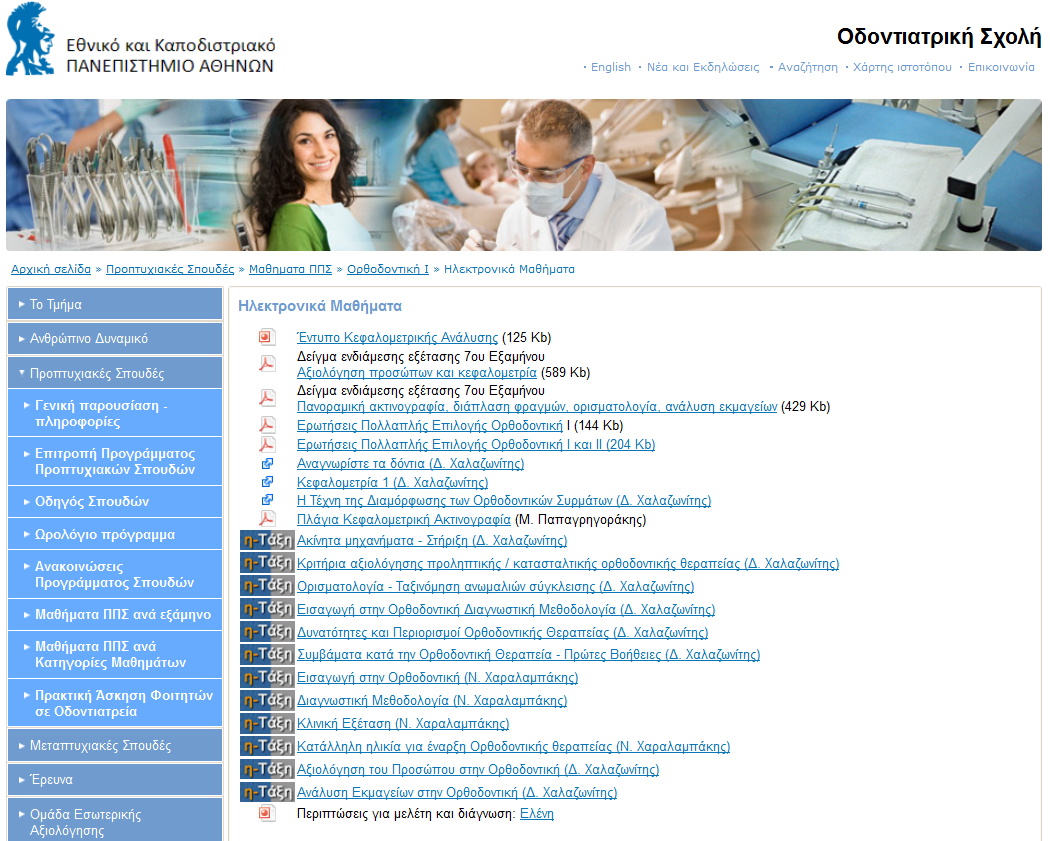 [Speaker Notes: Μελετήστε αυτό για να μάθετε περί ανατομίας της κεφαλομετρικής ακτινογραφίας.]
ΚΡΑΝΙΑΚΗ ΒΑΣΗ
ΑΝΩ ΓΝΑΘΟΣ
ΚΑΤΩ ΓΝΑΘΟΣ
[Speaker Notes: Η βασική φιλοσοφία της κεφαλομετρικής ανάλυσης. Η κρανιακή βάση θεωρείται ‘φυσιολογική’ / ‘σωστή’, και βάσει αυτής εξετάζουμε τη θέση των γνάθων. Κάθε γνάθος φέρει τα δόντια (επιβάτες).]
ΑΝΩ ΓΝΑΘΟΣ
ΚΡΑΝΙΑΚΗ ΒΑΣΗ
ΚΑΤΩ ΓΝΑΘΟΣ
[Speaker Notes: Προγναθισμός άνω γνάθου (σκελετικό πρόβλημα).]
ΚΡΑΝΙΑΚΗ ΒΑΣΗ
ΑΝΩ ΓΝΑΘΟΣ
ΚΑΤΩ ΓΝΑΘΟΣ
[Speaker Notes: Οδοντικής αιτιολογίας ΙΙη Τάξη κατά Angle.]
ΚΑΤΩ ΓΝΑΘΟΣ
ΚΡΑΝΙΑΚΗ ΒΑΣΗ
ΑΝΩ ΓΝΑΘΟΣ
[Speaker Notes: Πρόβλημα στο κατακόρυφο επίπεδο, κυρτό πρόσωπο λόγω περιστροφής της κάτω γνάθου προς τα κάτω και πίσω, αυξημένη οριζόντια πρόταξη, ελαττωμένη κατακόρυφη πρόταξη, τάση σκελετικής χασμοδοντίας.]
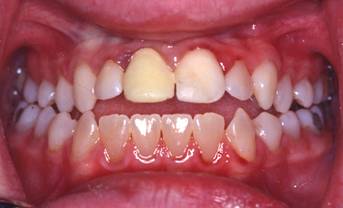 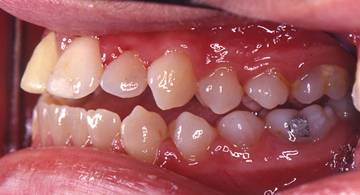 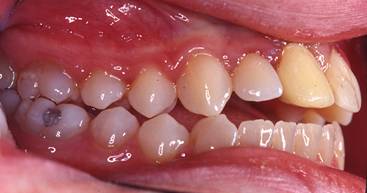 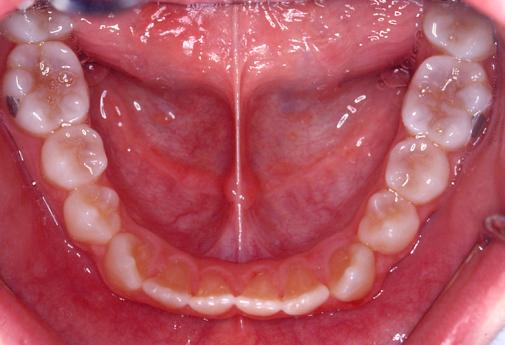 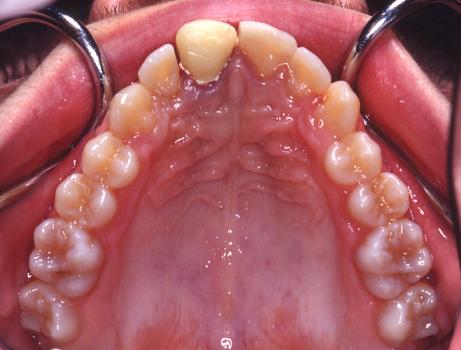 [Speaker Notes: (092028)
Σχεδόν ολική χασμοδοντία. Πιθανό αίτιο: κατακόρυφη αυξητική κατεύθυνση (σκελετικό πρόβλημα). Πώς θα εξετάσουμε αν ισχύει η υπόθεση αυτή; Αν βιαστήκατε να απαντήσετε ‘με κεφαλομετρική ακτινογραφία’, θυμηθείτε ότι με την κλινική εξέταση του προσώπου θα λάβετε αντίστοιχες πληροφορίες αμέσως και χωρίς ακτινοβολία. Τι θα κοιτάξετε;
Αν το πρόσωπο (και η κεφαλομετρική ανάλυση) είναι φυσιολογικό, τι μπορεί να συμβαίνει;]
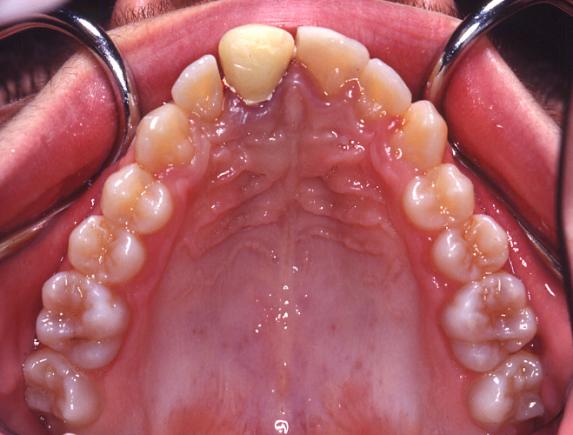 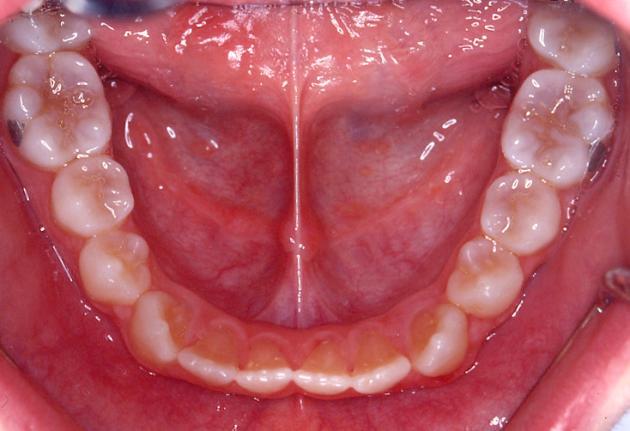 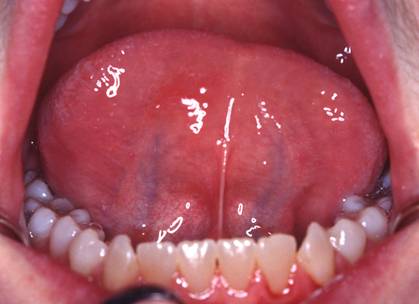 [Speaker Notes: (092028)
Σκεφτήκατε τη μακρογλωσσία; Ποια στοιχεία από τις φωτογραφίες δείχνουν ότι η μακρογλωσσία είναι πιθανό αίτιο; Τι άλλο θα κοιτάξετε (που δεν φαίνεται καλά εδώ) για να επιβεβαιώσετε;]
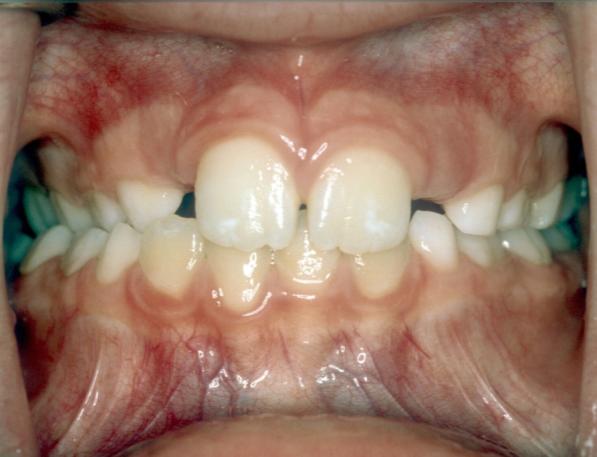 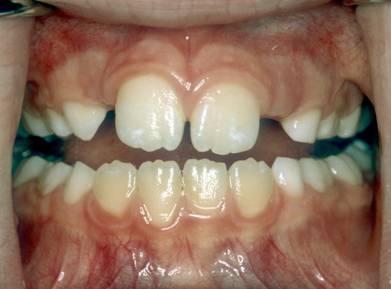 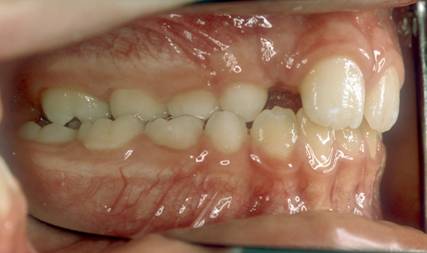 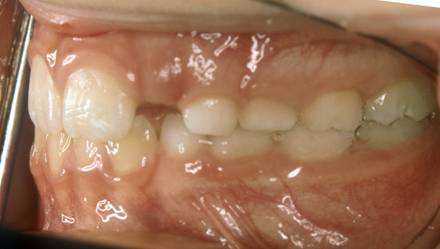 [Speaker Notes: (100019)
Ποιο το πιθανό αίτιο της ετερόπλευρης σταυροειδούς; Πώς θα το επιβεβαιώσετε; Είναι ανιχνεύσιμη η ανωμαλία αυτή από εξωστοματική εξέταση; Ποιο μπορεί να είναι το αίτιο;]
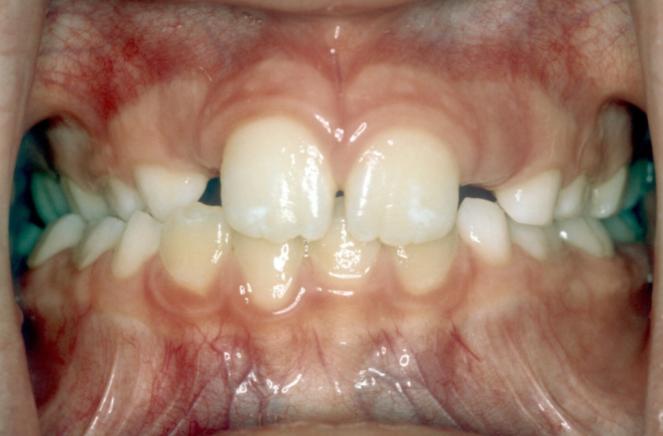 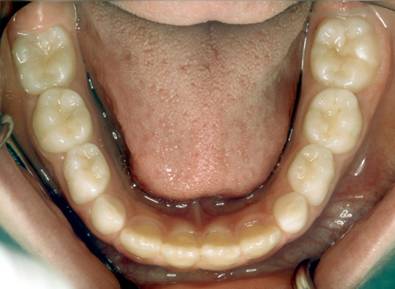 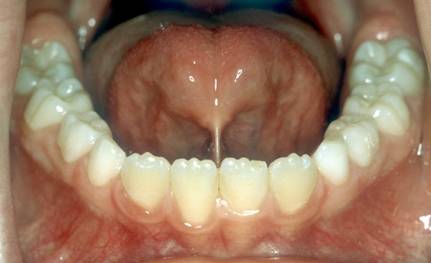 [Speaker Notes: (100019)
Αγκυλογλωσσία. Συνήθως, όμως, το άνω οδοντικό τόξο είναι στενό, αντί το κάτω να είναι ευρύ. Ποια η διαφορά μεταξύ ‘στενό άνω οδοντικό τόξο’ και ‘στενή άνω γνάθος’; Πώς θα διαφοροδιαγνώσετε;]
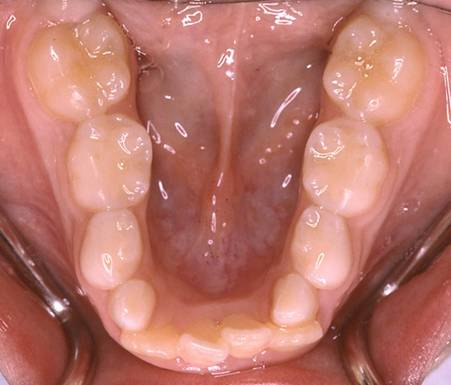 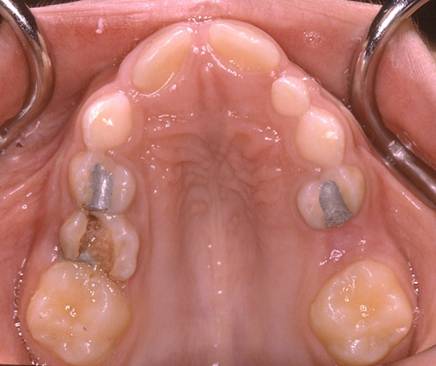 [Speaker Notes: (099018)]
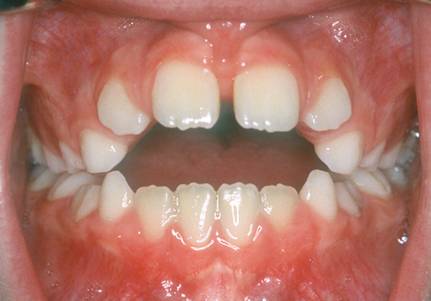 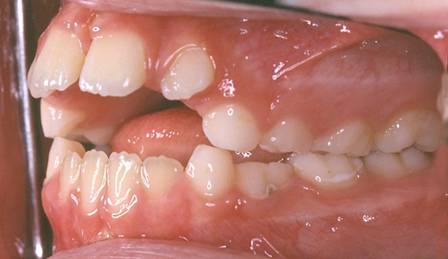 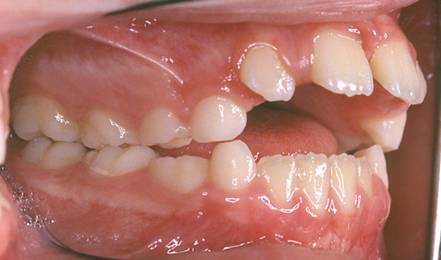 [Speaker Notes: (096014)
Πού οφείλεται αυτή η χασμοδοντία; Ποια διαγνωστικά μέσα θα χρησιμοποιήσουμε για να θέσουμε διάγνωση; (θυμηθείτε, υπάρχει και το ιστορικό).]
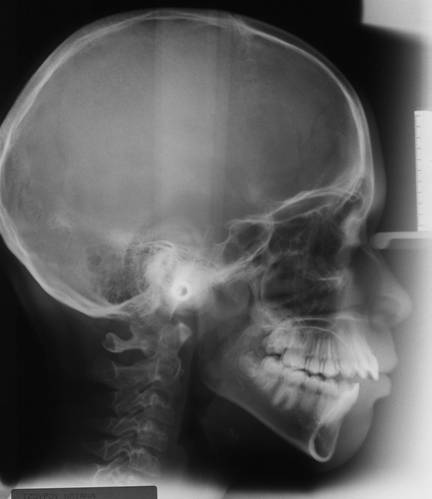 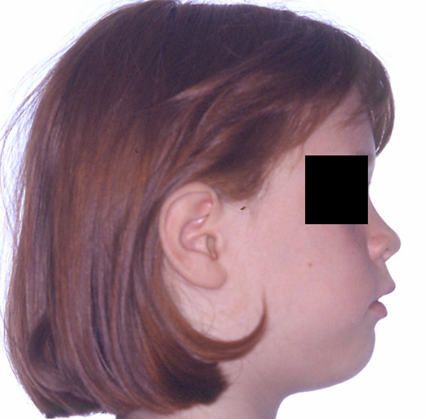 [Speaker Notes: (096014)
Θηλασμός δακτύλου. Τάση σκελετικής χασμοδοντίας. Η διόρθωση με μηχάνημα παρεμπόδισης προώθησης γλώσσας ήταν μερική. Το τελικό αποτέλεσμα έγινε με ακίνητα μηχανήματα.]
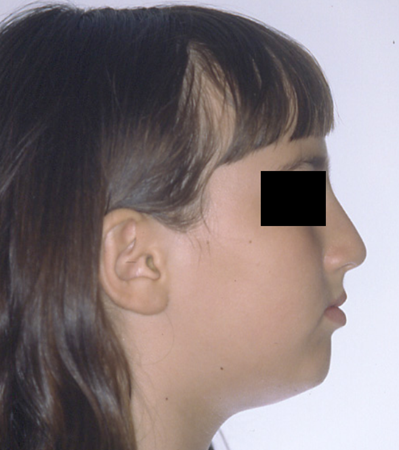 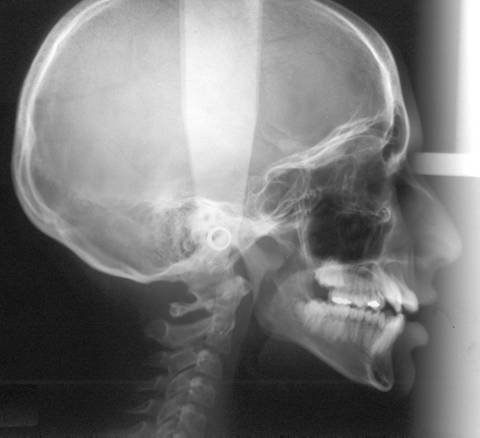 [Speaker Notes: 100008
Τάση σκελετικής χασμοδοντίας (υπεραποκλίνοντα σκελετικά επίπεδα). Ακατάλληλη για διόρθωση με φράγμα γλώσσας.]
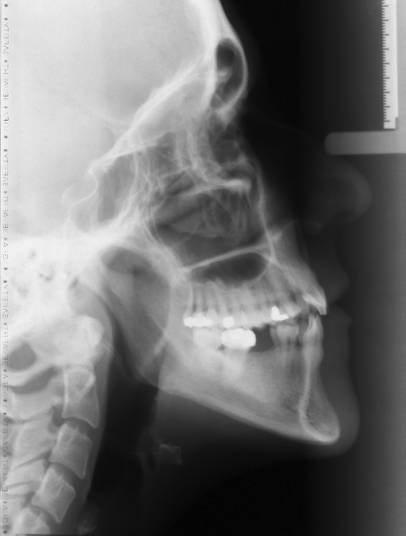 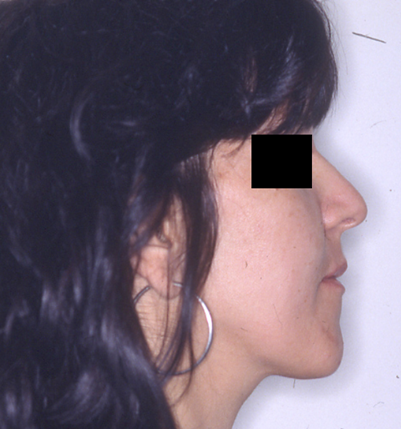 [Speaker Notes: 095008
Σκελετικό κατακόρυφο πρόβλημα.]
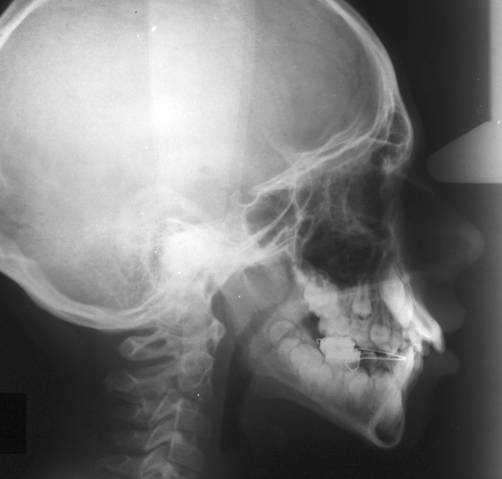 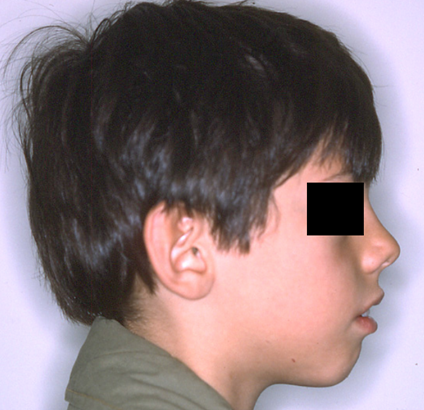 [Speaker Notes: 089037]
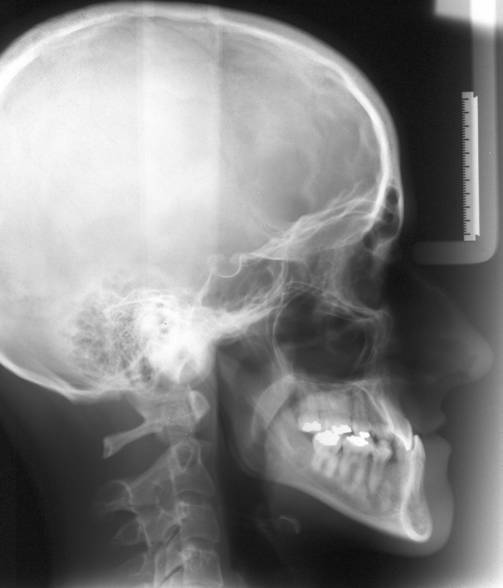 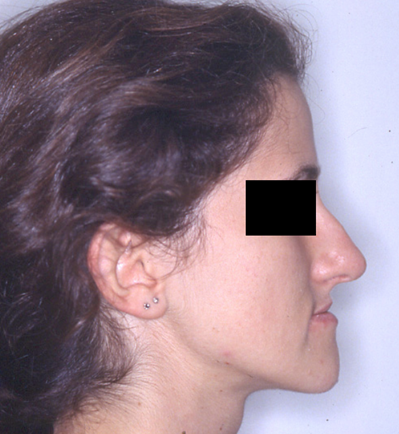 [Speaker Notes: 095025
Σκελετική περίπτωση ΙΙΙης Τάξης που απαιτεί χειρουργική διόρθωση.]
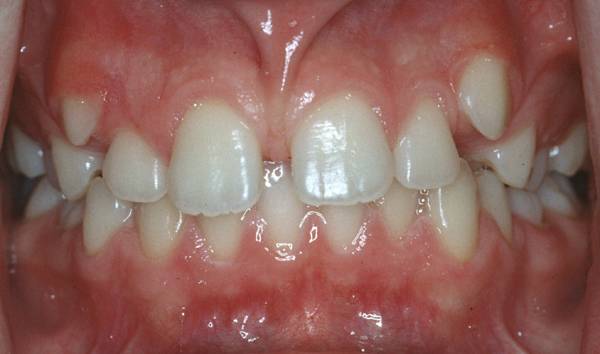 [Speaker Notes: Χαλινός]
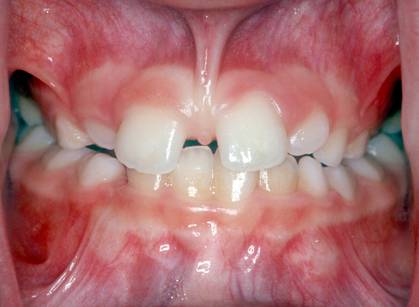 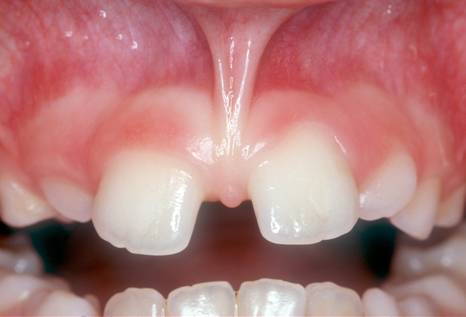 [Speaker Notes: (098023)]
Χαμόγελο
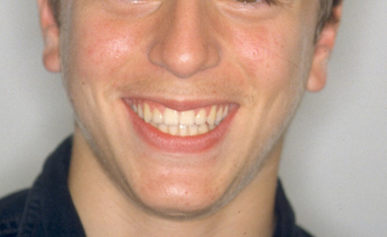 Χαμόγελο
Αποκάλυψη ούλων
(Α)συμβατότητα καμπυλών
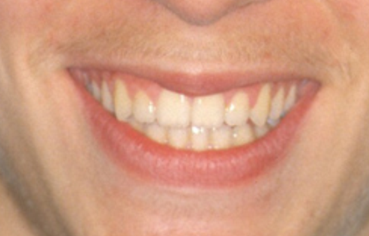 Σκοτεινοί παρειακοί ‘διάδρομοι’
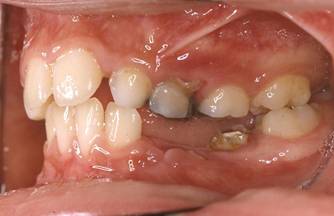 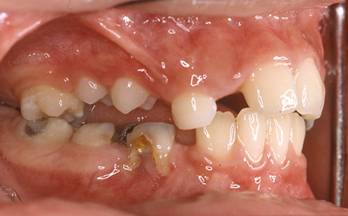 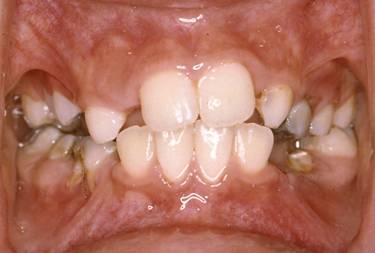 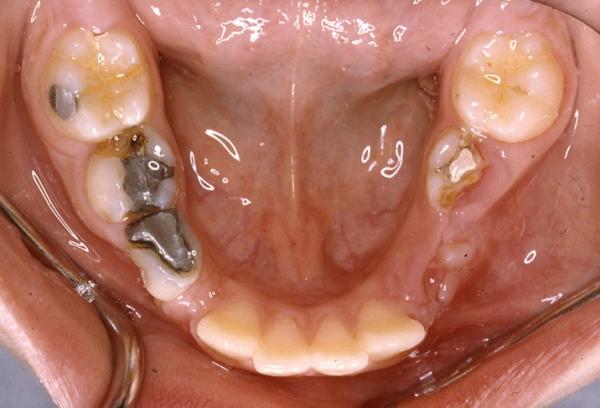 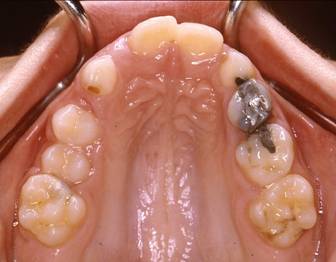 [Speaker Notes: (102005)
Επιπτώσεις πρόωρης απώλειας κάτω νεογιλών. Ποιο είναι το σημαντικότερο πρόβλημα;]
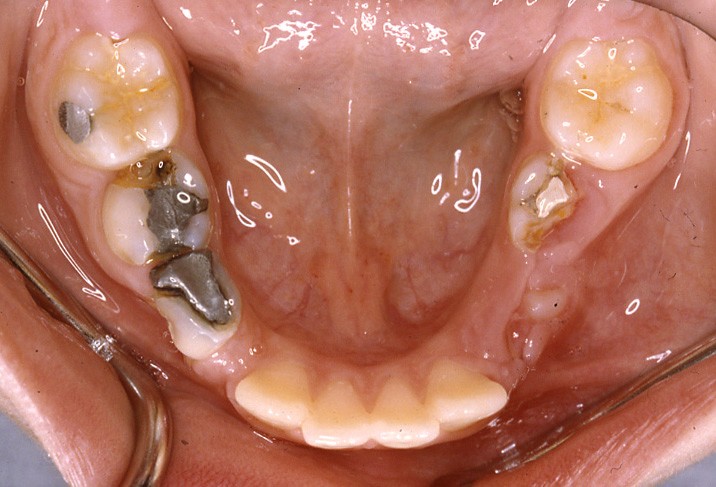 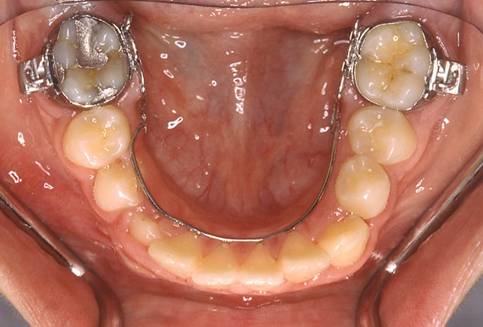 [Speaker Notes: (102005)
Διατήρηση του χώρου με γλωσσικό τόξο. Πώς γνωρίζαμε ότι ο χώρος ήταν επαρκής;]
Ανάλυση μεικτού φραγμού
Moyers
Tanaka - Johnston
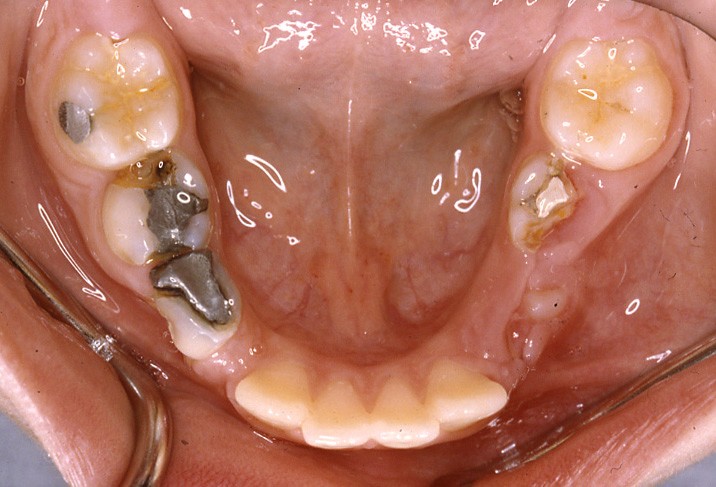 [Speaker Notes: …κάναμε ανάλυση μεικτού φραγμού!]
Ανάλυση μεικτού φραγμού
Moyers
Tanaka - Johnston
33+34+35
32+31+41+42
[Speaker Notes: Στατιστική συσχέτιση μεγέθους δοντιών: όταν οι τομείς είναι μεγάλοι, τότε και οι προγόμφιοι και κυνόδοντες θα είναι μεγάλοι. Άρα, μετράμε τους τομείς και υπολογίζουμε το πιθανό εύρος των προγομφίων και κυνοδόντων. Θα μπορούσαμε να χρησιμοποιήσουμε και ακτινογραφίες. Τι είδους ακτινογραφίες θα ήταν οι καταλληλότερες;]
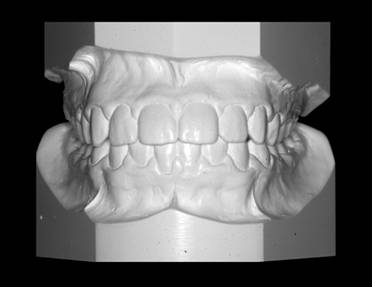 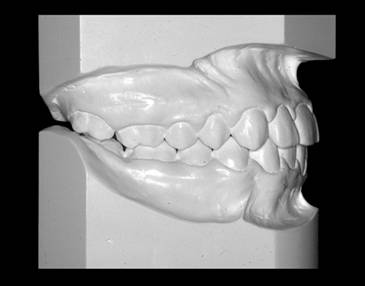 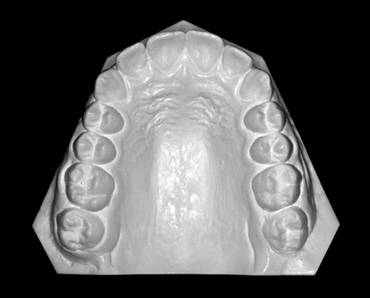 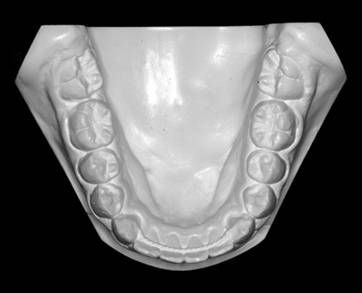 [Speaker Notes: Εκμαγεία μελέτης. Ανετότερη μελέτη του προβλήματος, μέτρηση διαστάσεων, παρατήρηση του προβλήματος και από τη γλωσσική πλευρά (!), τεκμηρίωση, σύγκριση με μελλοντική κατάσταση, …]
Χώρος Προσαρμοστικού Ελιγμού(Leeway space, E space)
[Speaker Notes: Η σχέση ‘φύμα προς φύμα’ στην ενδιάμεση περίοδο του μικτού φραγμού θεωρείται φυσιολογική σχέση γομφίων, με την προϋπόθεση ότι η σχέση των κυνοδόντων είναι φυσιολογική (Ιη Τάξη). Τότε, με την απόπτωση των δευτέρων νεογιλών γομφίων, λόγω μεγαλυτέρου χώρου προσαρμοστικού ελιγμού στην κάτω γνάθο, ο κάτω γομφίος θα μετακινηθεί περισσότερο προς τα εγγύς από τον άνω, και θα εγκατασταθεί σχέση γομφίων Ιης Τάξης.]
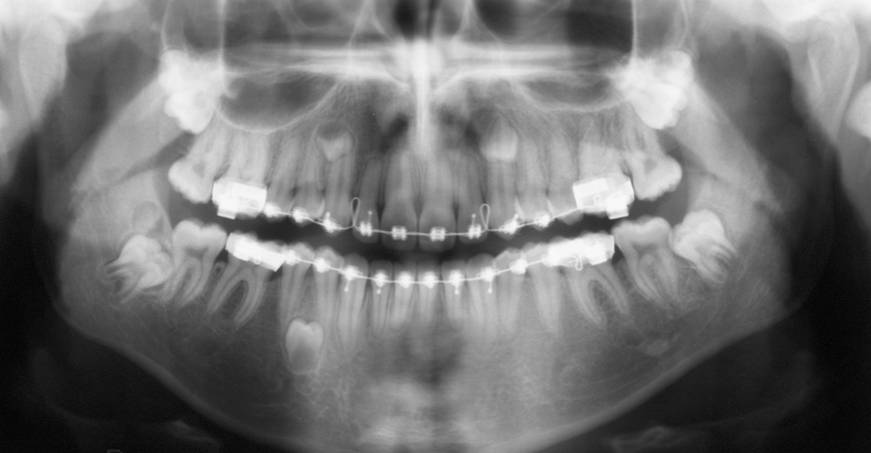 [Speaker Notes: Η χρησιμότητα της πανοραμικής δεν χρειάζεται επεξήγηση.]
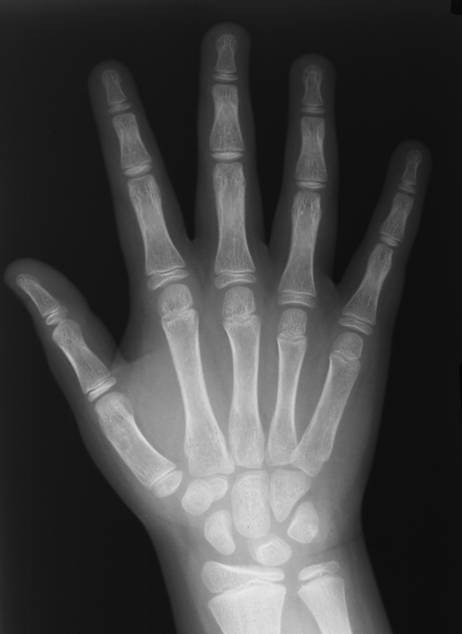 [Speaker Notes: Ακτινογραφία άκρας χειρός και καρπού. Πρόβλεψη αυξητικού δυναμικού.]
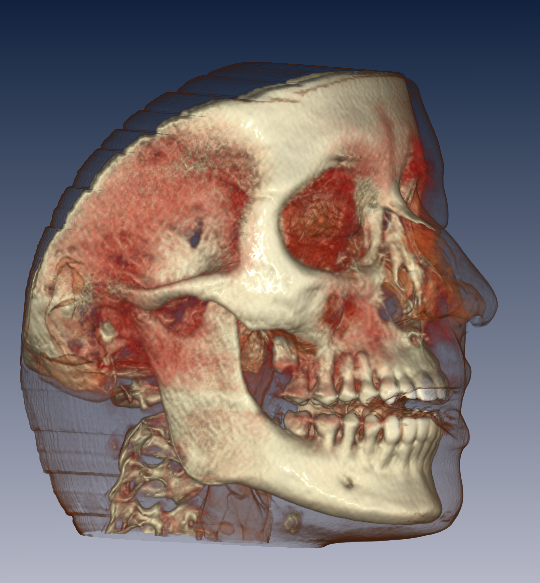 [Speaker Notes: Τομογραφία από οδοντιατρικό αξονικό τομογράφο.]
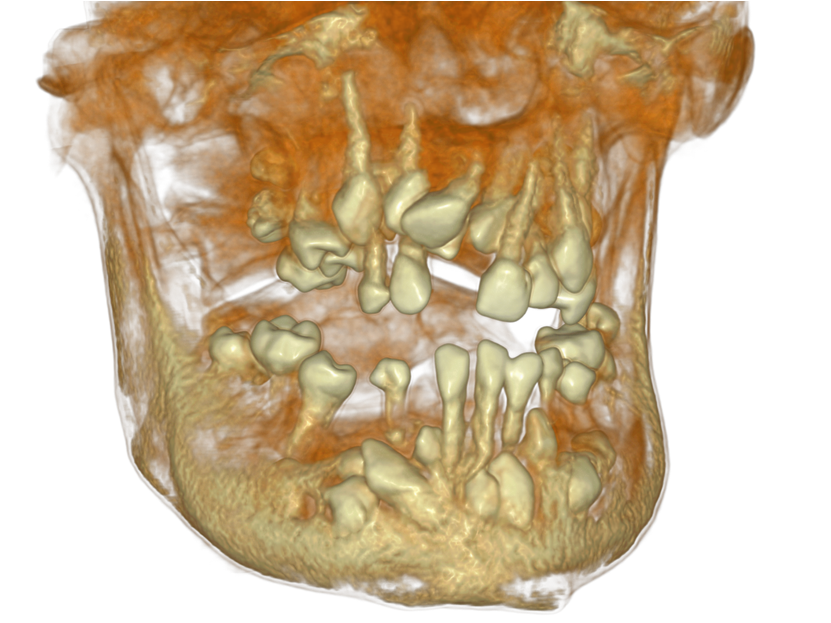 [Speaker Notes: Τομογραφία από οδοντιατρικό αξονικό τομογράφο.]
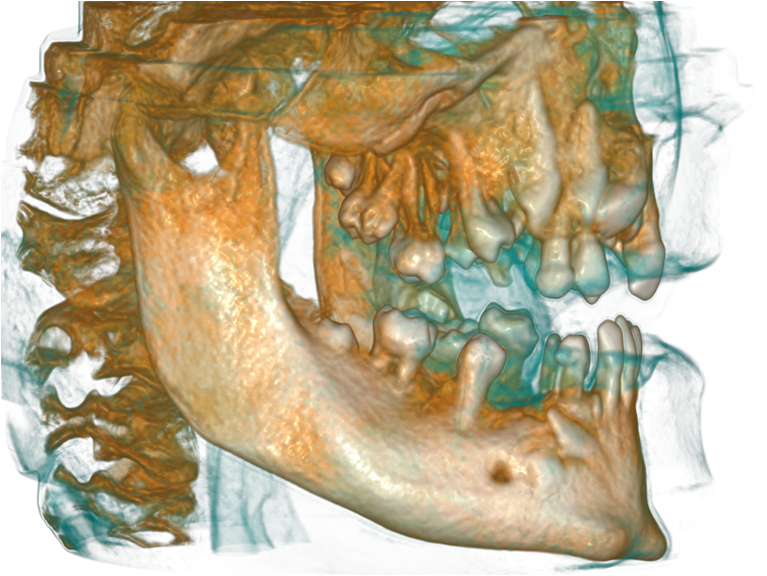 [Speaker Notes: Τομογραφία από οδοντιατρικό αξονικό τομογράφο.]
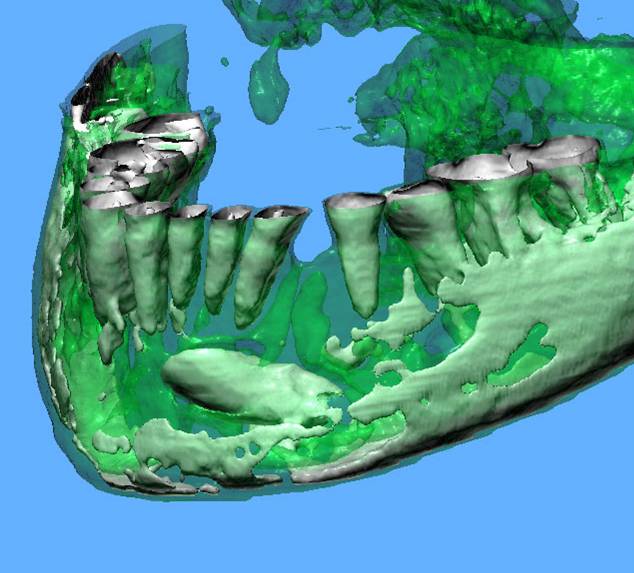 [Speaker Notes: Τομογραφία από οδοντιατρικό αξονικό τομογράφο.]